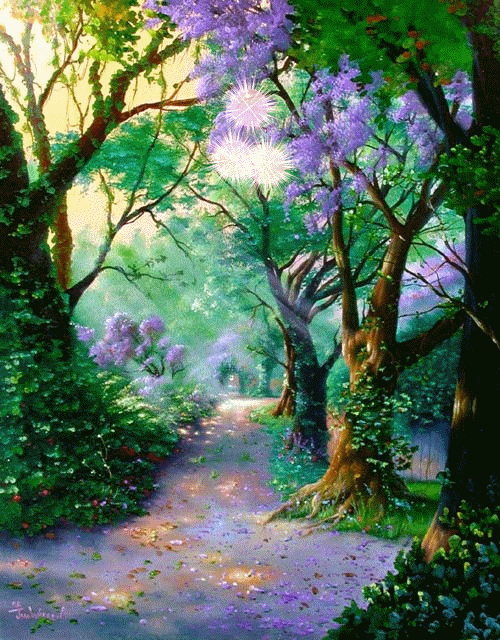 Trường THCS NGUYỄN VĂN THĂNG
Chào Mừng Quí Thầy Cô Giáo
Đến dự tiết học của chúng em
GV: Nguyễn Nhậm Chức
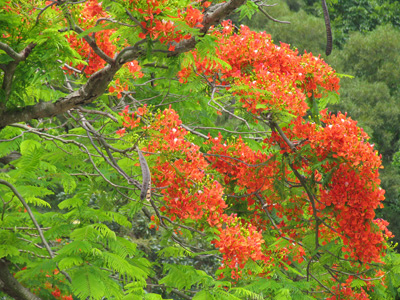 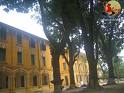 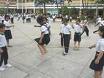 Hoa Phượng
Mái Trường
Học Sinh vui chơi
TuÇn 23- TiÕt 23

Häc h¸t:NGÀY ĐẦU TIÊN ĐI HỌC
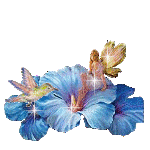 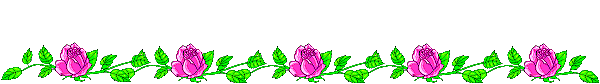 Ngaøy Ñaàu Tieân Ñi Hoïc
1.Giới thiệu tác giả:
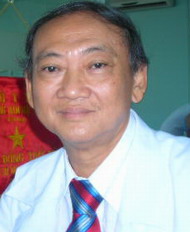 Nhạc sĩ Nguyễn Ngọc Thiện sinh 1951, laø nhaïc só vöøa laø baùc só laøm vieäc taïi thaønh phoá HCM. Nhaïc só saùng taùc raát nhieàu baøi haùt nhö: Ôi cuoäc soáng meán thöông; Coâ beù doãi hôøn; Naøy ngöôøi yeâu nhoû xinh.
2. Tìm hiểu bài:
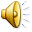 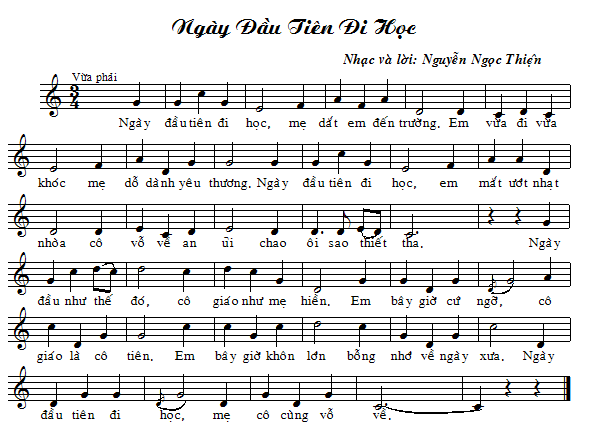 Bài hát viết ở nhịp mấy?
3.Chia đoạn, chia câu
Bài hát có thể chia làm bao nhiêu câu?
Bài hát có thể chia làm sáu câu hát
C1: Ngày đầu tiên …… đến trường.
C2: Em vừa đi ……. yêu thương.
C3: Ngày đầu tiên …… thiết tha.
C4: Ngày đầu …….. mẹ hiền.
C5: Em bây giờ…. cô tiên.
C6: Em bây giờ ……. vỗ về.
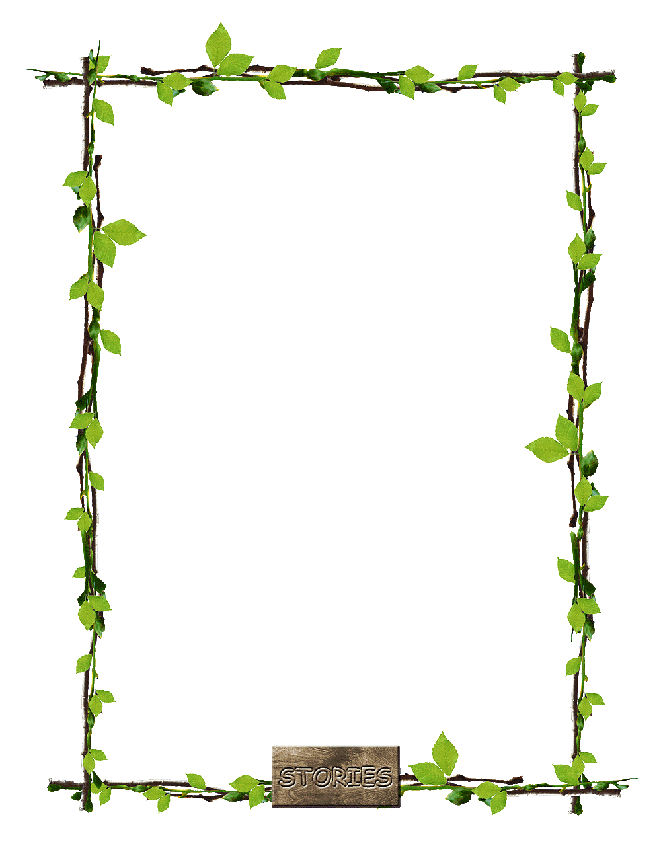 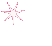 4.Luyện thanh.
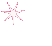 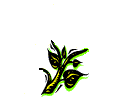 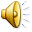 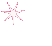 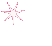 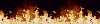 5.Tập hát từng câu:
Tập câu 1: GV hát mẫu 2-3 lần. Bắt nhịp (2-3) cho HS hát lại. 
 Các câu còn lại tập tương tự theo lối móc xích.
Ngaøy Ñaàu Tieân Ñi Hoïc
Néi dung bµi h¸t Ngµy ®Çu tiªn ®i häc nãi lªn ®iÒu gì?
Bµi h¸t Ngµy ®Çu tiªn ®i häc gîi cho ta nhí l¹i nh÷ng kû niÖm ®¸ng yªu cña thêi th¬ bÐ khi lÇn ®Çu ®­îc c¾p s¸ch tíi tr­êng.
Củng cố bài: hát đối đáp
- Nửa lớp hát từ “Ngày đầu tiên ….. yêu thương.
 Nửa còn lại hát từ “Ngày đầu tiên …. thiết tha.
 Hát đồng ca phần còn lại.
Ngaøy Ñaàu Tieân Ñi Hoïc
HƯỚNG DẪN HỌC SINH
Học thuộc bài hát Ngày Đầu Tiên Đi Học, đối với HS trung bình yếu
HS khá, giỏi học cả bài:Xem trước tiết 24: Ôn tập bài hát Ngày Đầu Tiên Đi Học; Tập đọc nhạc TĐN số 7
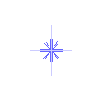 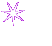 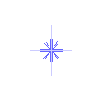 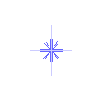 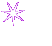 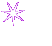 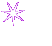 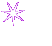 xin ch©n thµnh c¶m ¬n c¸c thÇy, c« gi¸o
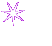 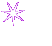 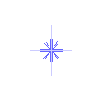 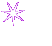 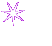 vÒ dù tiÕt häc ngµy h«m nay
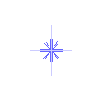 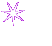 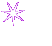 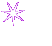 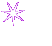 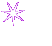 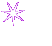 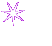 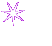 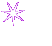 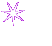 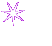 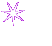 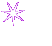 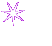 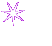 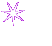 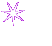 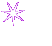 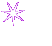 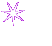 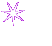 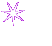 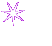 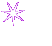 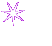 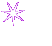 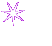 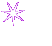 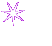 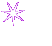 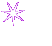 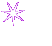 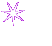 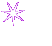 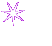